Seminář pro příjemce výzvy č. 02_16_039 Inkluzivní vzdělávání KPSVL (Koordinovaný přístup pro sociálně vyloučené lokality) II.
Harmonogram:
09:00 – 09:30 Registrace
09:30 – 10:30 Věcná část výzvy
10:30 – 10:45 Přestávka
10:45 – 11:45 Věcná a finanční část výzvy
11:45 – 12:45 Přestávka
12:45 – 13:30 Veřejné zakázky
13:30 – 13:45 Přestávka
13:45 – 15:00 Monitorovací systém
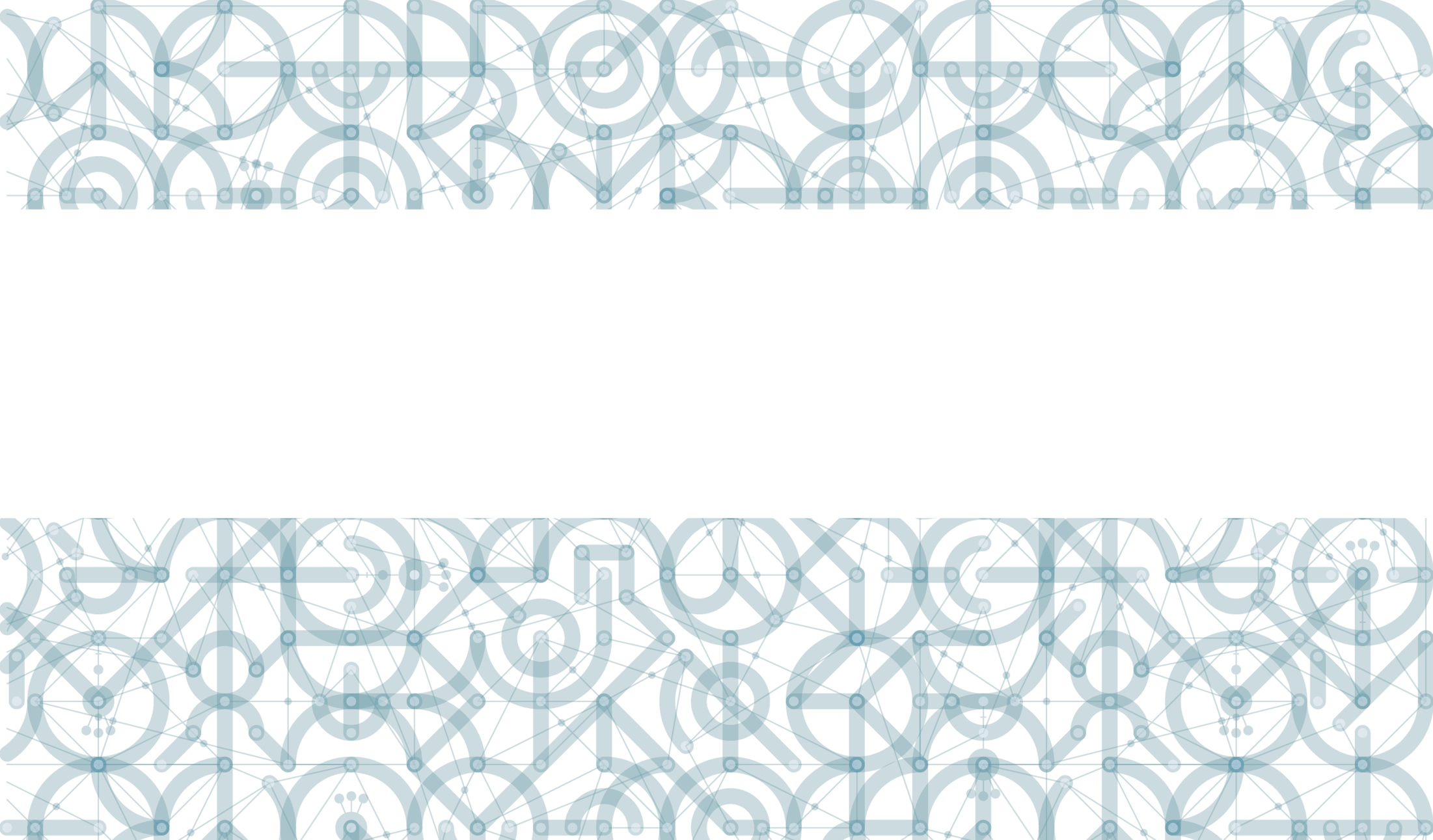 Administrace projektů
Věcná část
24. září 2019
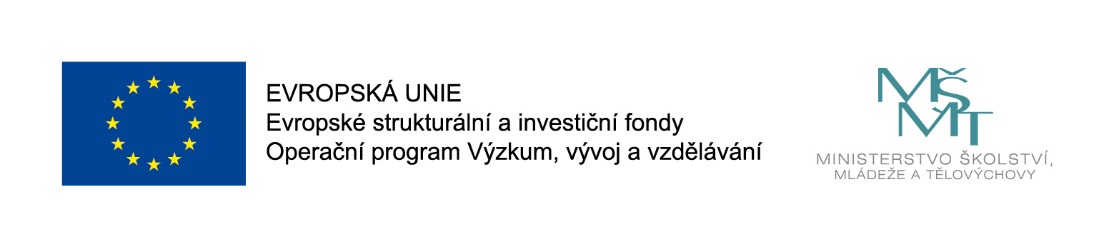 Věcná část administrace projektů
Obsah:
Stručný přehled základní dokumentace pro žadatele a příjemce
Monitorování projektu – Zpráva o realizaci (ZoR)
Změny projektu – podstatné/nepodstatné
Publicita
1. Stručný přehled základní dokumentace pro žadatele a příjemce
https://opvvv.msmt.cz/
Výzva č. 02_16_039 – Inkluzivní vzdělávání pro KPSVL (Koordinovaný přístup k sociálně  vyloučeným lokalitám) II, verze 2, účinná od 11. prosince 2017
Pravidla pro žadatele a příjemce – obecná část, verze 5, účinná od 9. listopadu 2017
Pravidla pro žadatele a příjemce – specifická část, verze 2, účinná od 15. června 2018
Metodický dopis č. 1 k Pravidlům pro žadatele a příjemce, obecná část, verze 5 – účinný od 14. února 2018
Metodický dopis č. 2 k Pravidlům pro žadatele a příjemce, obecná část, verze 5 – účinný o 1. června 2019
Metodický výklad k provádění změn v přílohách „Přehled klíčových výstupů k naplnění indikátorů projektu ESF/EFRR“
Uživatelské příručky pro práci příjemce v IS KP14+
2. MonitorováníZpráva o realizaci (ZoR)
= cílem je informovat o stavu realizace projektu, průběžném naplňování stanovených cílů a vytváření plánovaných výstupů
 Typy monitorovacích zpráv:
Průběžná zpráva o realizaci projektu (ZoR)
Závěrečná zpráva o realizaci projektu (ZZoR)

Monitorovací zprávy příjemce předkládá prostřednictvím IS KP14+.
2. MonitorováníTermíny pro předkládání monitorovacích zpráv
Průběžná ZoR (spolu s Žádostí o platbu): 
1. ZoR dle zahájení fyzické realizace:
před datem vydání právního aktu, období od skutečného data zahájení fyzické realizace projektu po dobu zpravidla 6 měsíců od data vydání právního aktu o poskytnutí/převodu podpory plus 20 pracovních dní
po datu vydání právního aktu (včetně tohoto data), období zpravidla 6 měsíců od předpokládaného data zahájení fyzické realizace projektu plus 20 pracovních dní
Další průběžné ZoR – do 20 pracovních dnů po uplynutí 6 měsíců od ukončení předchozího monitorovacího období (MO).

ZZoR (Závěrečná zpráva o realizaci):
Předložení do 40 pracovních dnů od ukončení fyzické realizace projektu.
2. Monitorování Příklad předložení ZoR
1. ZoR 
Právní akt vydán 15. 7. 2019 
→ 6 měsíců: 1. 8. 2019 - 31. 1. 2020
           + 20 pracovních dnů
→ předložení ZoR a ŽoP: 28. 2. 2020
Další průběžné ZoR - do 20 pracovních dnů po uplynutí 6 měsíců od ukončení  předchozího MO.
2. Monitorování
Uživatelská příručka IS KP14+ Zpráva o realizaci
Popis realizace klíčových aktivit
Dokumenty zprávy
Soulad s projektovou žádostí, Výzvou, SPpŽP, OPpŽP
Podmínky organizace centra (4 dny v týdnu, 3 hod./den), informace https://opvvv.msmt.cz/vyzva/vyzva-c-02-16-039-inkluzivni-vzdelavani-pro-kpsvl-koordinovany-pristup-k-socialne-vyloucenym-lokalitam-ii-verze/dotazy.htm 
Doučování 2 hod./týden
Přehled klíčových výstupů k naplnění indikátorů projektu ESF KPSVL
Dokladování indikátorů
3. Změny projektu
Žadatel/příjemce informuje poskytovatele dotace o změnách od podání žádosti o podporu až po ukončení fyz. realizace projektu.
Každá změna musí respektovat stanovené podmínky pro realizaci projektu dané výzvou, navazující dokumentací k výzvě, projektovou žádostí a PA o poskytnutí podpory.
Typy změn:
Nepodstatné změny
Podstatné změny – významné X zakládající změnu PA
Typ závažnosti určuje ŘO
V případě pochybnosti, o jaký typ změny se jedná, se má za to, že jde o změnu podstatnou.
3. Nepodstatné změny
Nevyžadují předchozí souhlas ŘO.
kap. 7.2.1 OPpŽP
změna kontaktních údajů příjemce
změna kontaktní osoby
3. Podstatné změny
Jedná se o změny, které zásadním způsobem mění parametry a obsah projektu.
Vyžadují předchozí souhlas ŘO.
kap. 7.2.2 OPpŽP
Nelze provádět se zpětnou účinností!
4. Publicita
Povinnost informovat veřejnost o podpoře z ESIF
Kap. 17 OPpŽP
https://opvvv.msmt.cz/clanek/pravidla-pro-publicitu
Manuál Jednotného vizuálního stylu ESI fondů v programovém období 2014-2020
Manuál vizuální identity MŠMT
Sankce
4. Publicita
Uchovávání dokumentů
Příjemce je povinen uchovávat dokumenty, doklady spojené s realizací projektu do 31. 12. 2033, pokud legislativa nestanovuje pro některé typy dokumentů dobu delší.
Boj proti korupci
Podezření na korupční jednání je možné písemně oznámit na adresu MŠMT nebo E-mailovou adresu korupce@msmt.cz.
Oznámení by mělo obsahovat následující informace:
identifikaci osob podezřelých ze spáchání nepřípustného jednání a všech zúčastněných osob, případně osob profitujících z nepřípustného jednání,
podrobný a souvislý popis nepřípustného jednání a jeho časový sled,
konkrétní důkazy o nepřípustném jednání nebo jiné konkrétní poznatkypodporující podezření ze spáchání nepřípustného jednání.

Více informací na webových stránkách MŠMT:
http://www.msmt.cz/ministerstvo/boj-proti-korupci
Pravidla etiky zaměstnanců MŠMT – DARY
Zaměstnanec předchází vzniku vztahů/situací, ve kterých by byl / cítil se zavázán oplatit poskytnuté dary/výhody/plnění.
Zaměstnanec nesmí v souvislosti s výkonem služby/práce:
vyžadovat dary pro sebe nebo jiného,
přijímat dary přesahující hodnotu 300 Kč (i drobné opakované).
Zaměstnanec vyhotoví záznam o nabídce (nad 300 Kč) / přijetí (do 300 Kč) daru
jméno a příjmení dárce, popis, proč byl nabídnut a proč jej nepřijal / proč jej obdržel.
Darem nejsou:
plnění z pouhé společenské úsluhy,
plnění poskytovaná při společenských či protokolárních příležitostech (úměrná účelem i hodnotou),
drobné reklamní a propagační předměty.
Porušení pravidel etiky je porušením služební kázně / povinností.
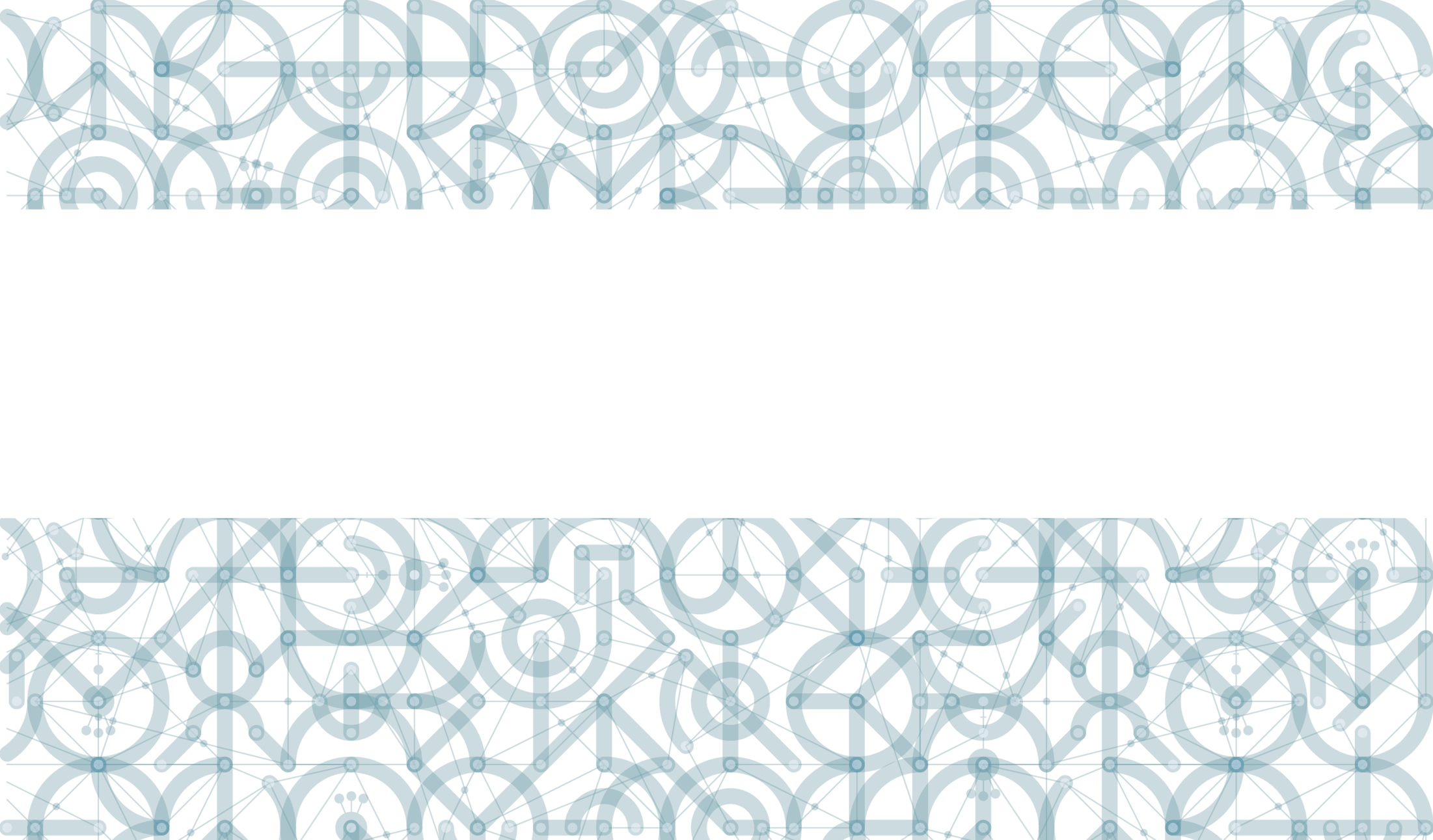 Děkuji za pozornostMgr. Žaneta Šplíchalovázaneta.splichalova@msmt.cz